Пункт плана
Пункт плана
Пункт плана
Пункт плана
Пункт плана
Муниципальное бюджетное общеобразовательное учреждение  «Бехтеевская СОШ Корочанского района Белгородской области»
ИНТЕЛЛЕКТУАЛЬНО-ТВОРЧЕСКОЕ РАЗВИТИЕ УЧАЩИХСЯ 
ЧЕРЕЗ МЕЖПРЕДМЕТНУЮ ИССЛЕДОВАТЕЛЬСКУЮ ДЕЯТЕЛЬНОСТЬ
учитель химии Колесникова Наталья Кузьминична
 учитель физики Остапенко Татьяна Ивановна
150 лет со дня рождения
«Я …буду возможно могущественнее  умом, знаниями, талантами, когда мой ум  будет наивозможно разнообразно занят»
 
В.И.Вернадский
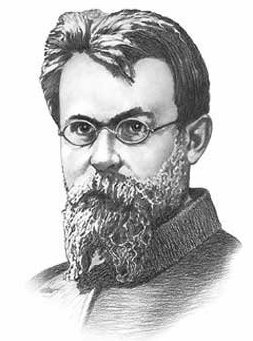 Исследовательская деятельность
Выполнение практических и лабораторных работ
 Межпредметные исследовательские проекты и работы
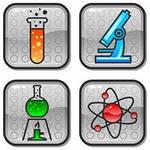 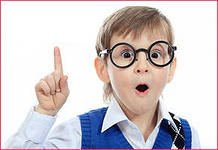 Исследовательская деятельность
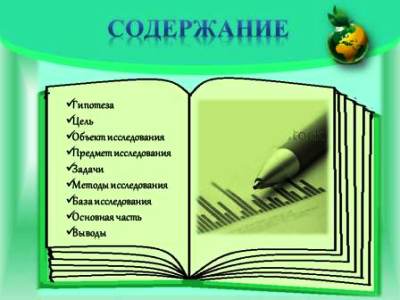 ИНФОРМАЦИОННЫЙ, ОЗНАКОМИТЕЛЬНО-ОРИЕНТИРОВАННЫЙ
 ИНТЕГРИРОВАННЫЙ ПРОЕКТ
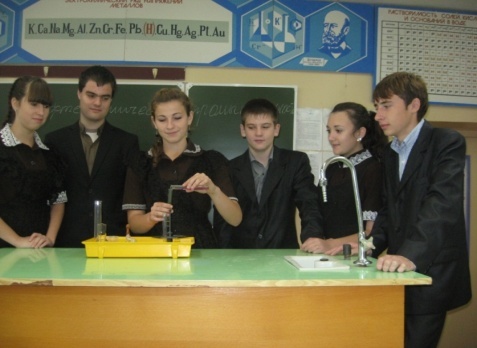 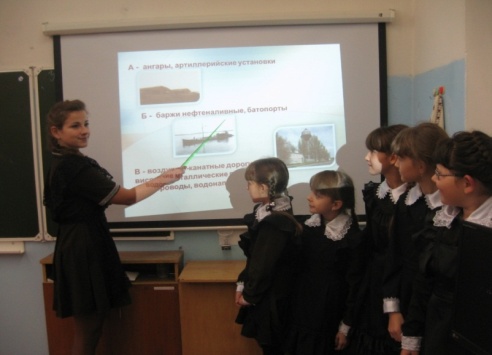 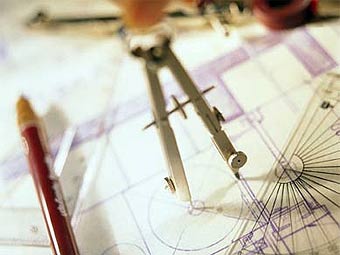 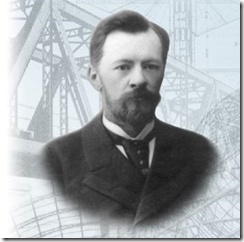 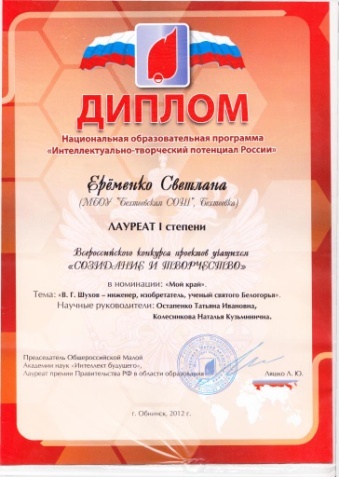 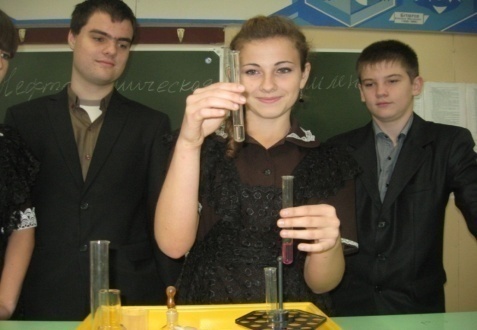 "В.Г.Шухов – инженер, изобретатель, учёный святого Белогорья"
Учебный проект по постановке физических, механических и
 эколого-биологических  экспериментов на борту МКС
Детский  экологический форум
 «Зелёная планета - 2013»
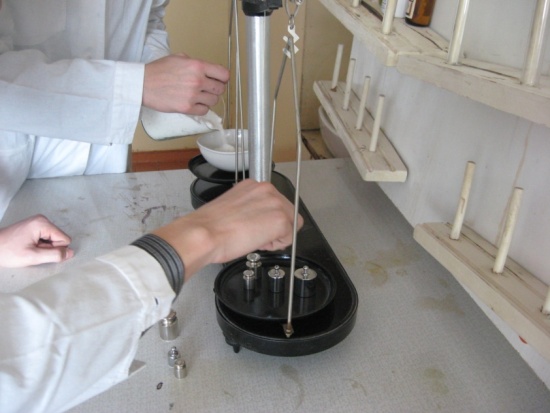 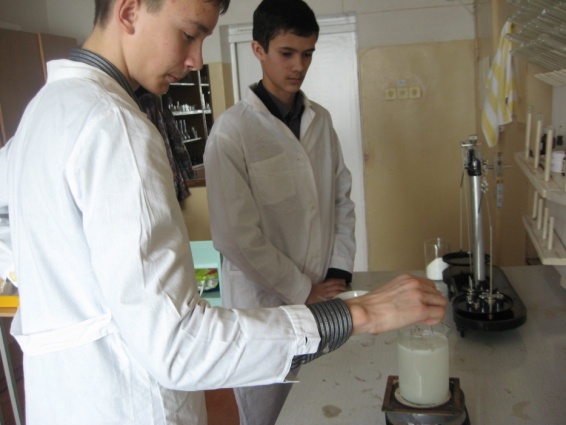 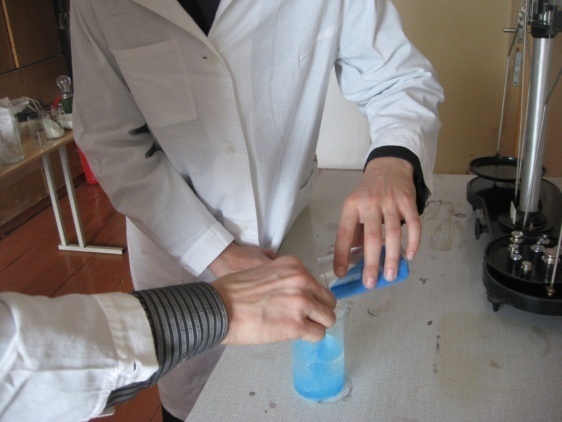 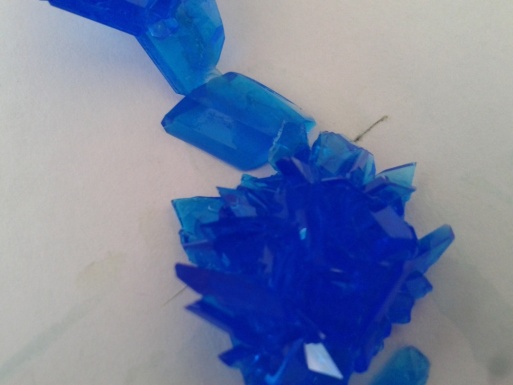 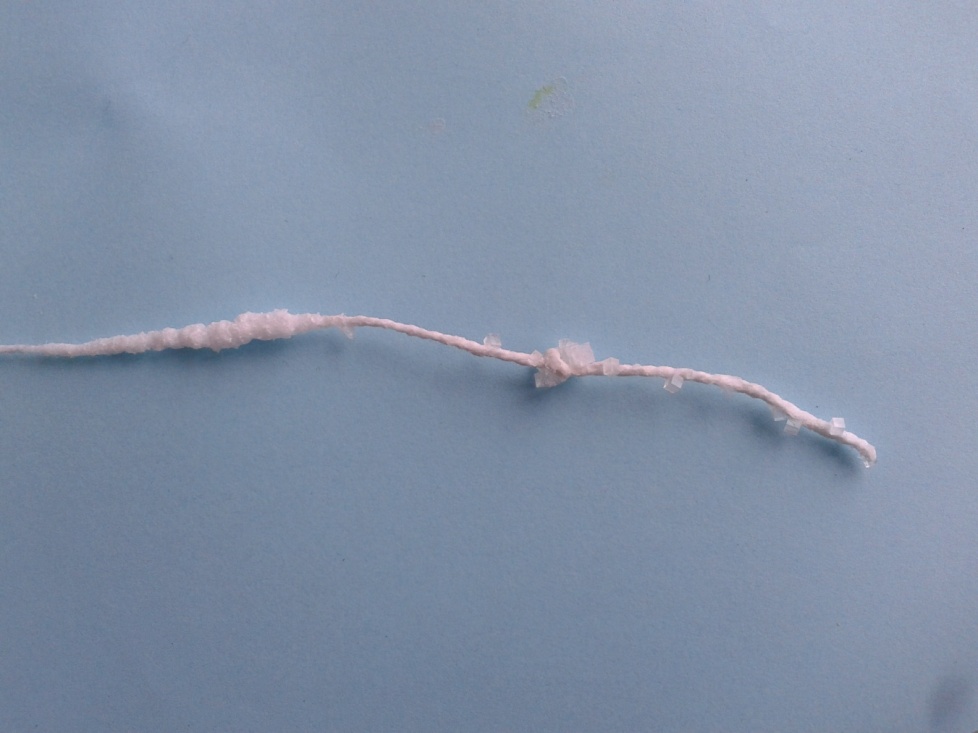 Творческие исследовательские работы
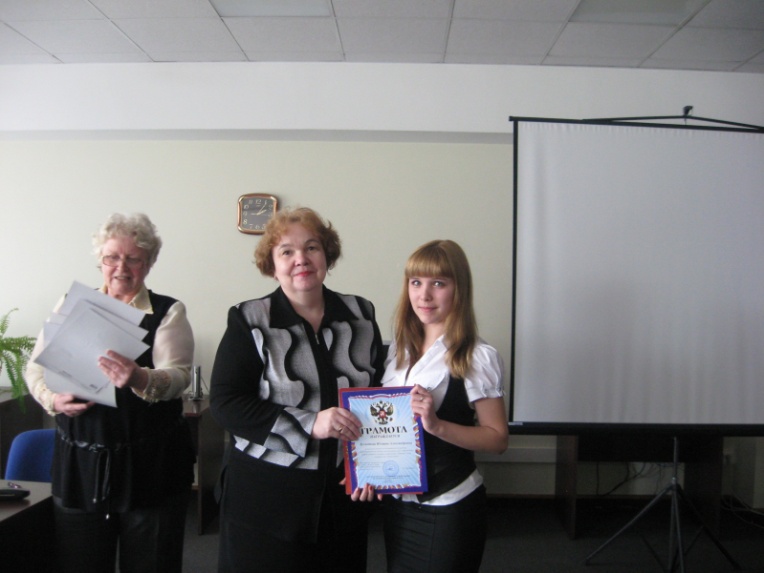 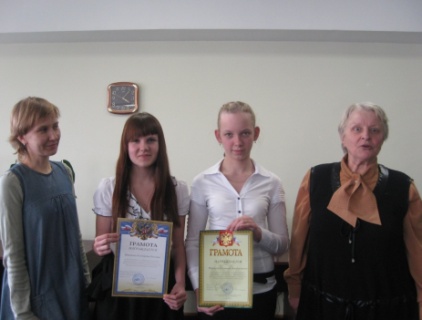 2012 год
2013 год
«Юность науки центрального Черноземья»
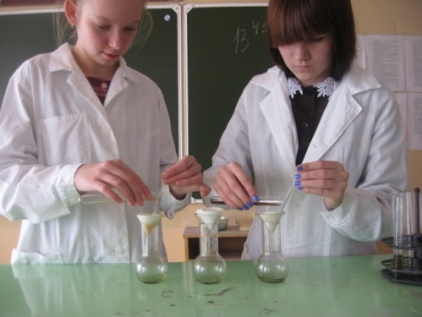 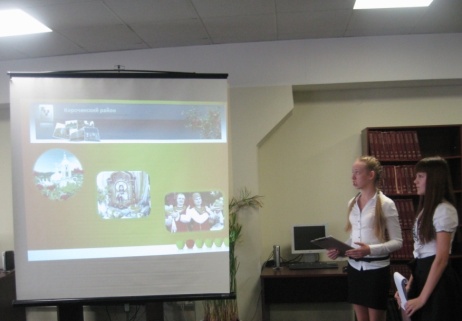 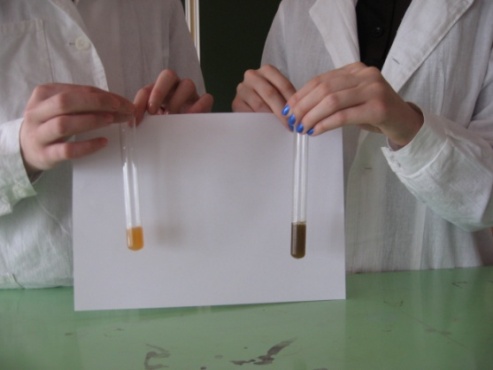 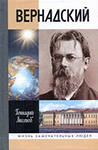 150 лет со дня рождения
«Какое наслаждение «вопрошать природу», «пытать ее»!
 Какой рой вопросов, мыслей, соображений! Сколько причин для удивления, сколько ощущений приятного при попытке обнять своим умом, воспроизвести в себе ту работу, какая длилась века в бесконечных ее областях!»

«...Организация научной работы очень нужна, но какая? 
Здесь тоже теперь один из очень важных вопросов дальнейшего развития, и надо как-нибудь его разрешить так, чтобы сохранилась индивидуальная свобода инициативы».
О, физика, наука из наук!
Всё впереди! Как мало за плечами!
Пусть химия нам будет вместо рук,
Пусть будет математика очами.
Не разлучайте этих трёх сестёр
Познания всего в подлунном мире, 
Тогда лишь будет ум и глаз остёр
И знанья человеческие шире.
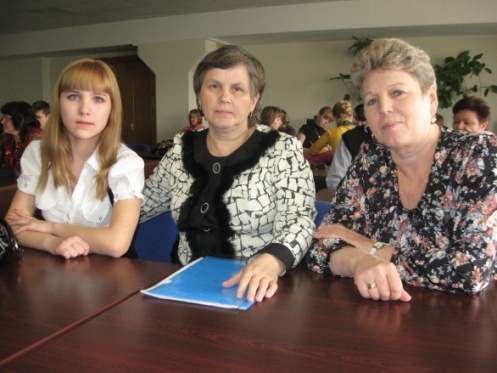 В природе ничего другого нет
Ни здесь, ни там, в космических глубинах,
Всё от песчинок малых до планет- 
Из элементов состоит единых.
Кипит железо, серебро, сурьма
И тёмно-бурые растворы брома, 
И кажется Вселенная сама
Одной лабораторией огромной.
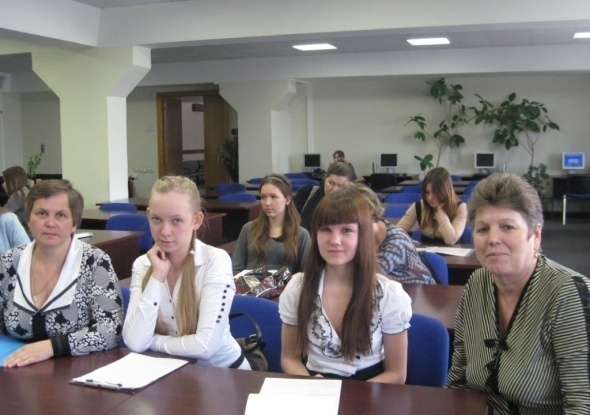 источник шаблона  Чернакова Наталия Владимировна, преподаватель химии и биологии ГОУ НПО Архангельской области
«Профессиональное училище №31» «http://pedsovet.su/»